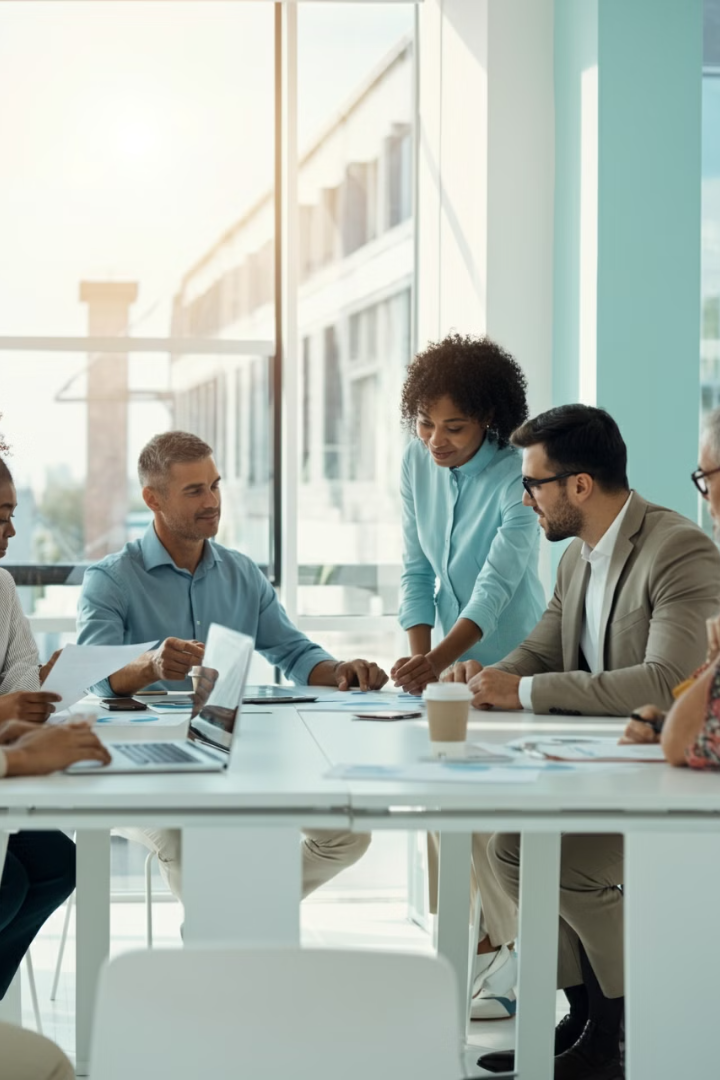 Взаємодія з органами влади щодо соціальних та благодійних проектів
1. Корпоративна соціальна відповідальність у GR-менеджменті
2. Вплив КСВ на репутацію підприємства 
3. Соціальні заходи в рамках КСВ
4. Інструментарій реалізації корпоративної соціальної відповідальності в GR
5. Вплив КСВ на лобістську діяльність підприємства
Корпоративна соціальна відповідальність (КСВ) визначається як концепція, відповідно до якої компанії інтегрують соціальні та екологічні аспекти в свою діяльність і взаємодію з різними стейкхолдерами.
 
Основні аспекти КСВ: економічний, соціальний і екологічний.
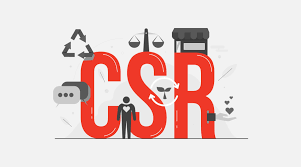 Корпоративна соціальна відповідальність у GR-менеджменті
Інтеграція у стратегію
Прозорість
Взаємодія з державою
КСВ повинна бути частиною корпоративної стратегії, забезпечуючи узгодженість між соціальною відповідальністю та бізнес-цілями.
Ефективна комунікація та прозорість є ключовими для успішного GR-менеджменту, використовуючи різні канали комунікації.
Важливо встановлювати діалог з державними органами для реалізації соціальних ініціатив.
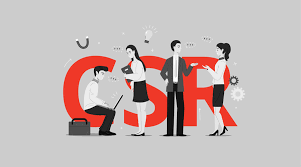 Корпоративна соціальна відповідальність відіграє важливу роль у GR-менеджменті, впливаючи на репутацію компанії, взаємини з стейкхолдерами і ефективність лобіювання. Інтеграція КСВ у стратегії GR-менеджменту забезпечує не тільки дотримання соціальних і екологічних стандартів, але й створює конкурентні переваги для компанії. Успішне впровадження КСВ вимагає системного підходу, прозорості та постійного моніторингу результатів.
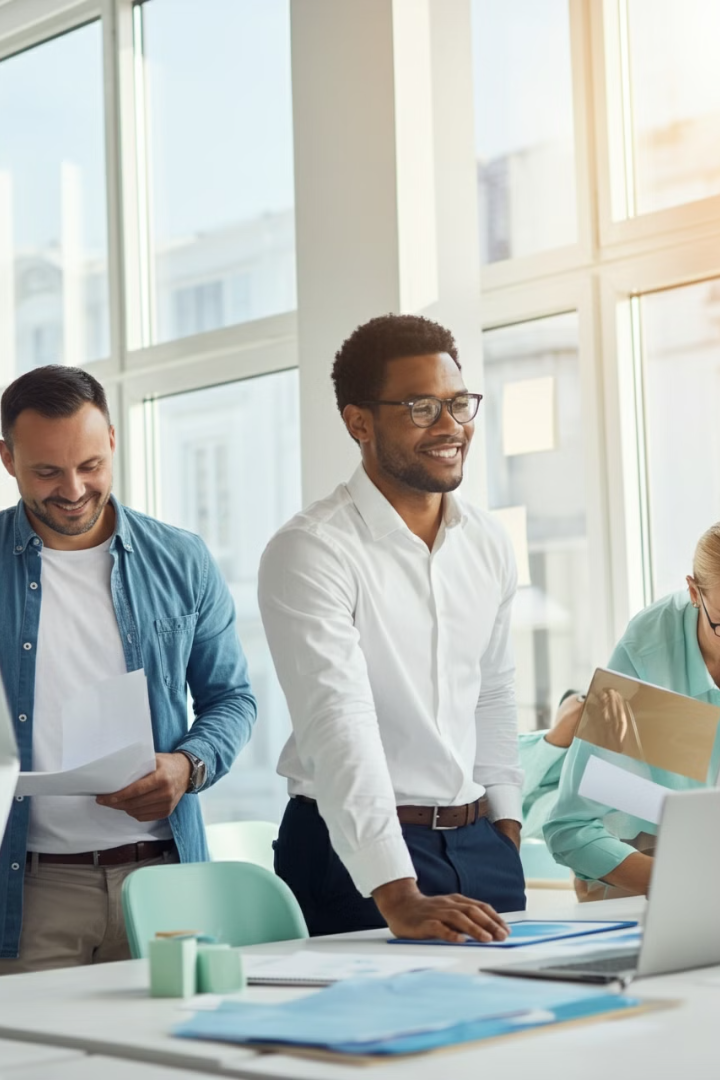 Вплив КСВ на репутацію підприємства
Покращення іміджу
Активна участь у соціальних ініціативах підвищує довіру громадськості та привертає увагу медіа.
Залучення талантів
Соціально відповідальні ініціативи приваблюють молодих фахівців, підвищуючи мотивацію співробітників.
Відносини зі стейкхолдерами
Співпраця з громадськими організаціями зміцнює відносини та сприяє реалізації спільних проектів.
Негативний вплив на репутацію
Ризик відсутності виконання обіцянок:
Неправдиві обіцянки: Якщо компанія обіцяє більше, ніж може реалізувати, або не дотримується своїх зобов'язань, це може негативно вплинути на її репутацію і викликати звинувачення у "зеленому піарі" або соціальному лицемірстві.
Низька ефективність: Непрофесійно проведені соціальні проекти, які не досягають своїх цілей, можуть призвести до розчарування у стейкхолдерів і підриву довіри.
Можливість конфліктів інтересів:
Конфлікти з бізнес-практиками: Соціальні ініціативи можуть бути сприйняті як нещирі, якщо вони суперечать загальній бізнес-політиці компанії або є частиною стратегії уникнення відповідальності за негативні екологічні чи соціальні наслідки.
Негативні відгуки: Якщо соціальні заходи не враховують інтереси всіх зацікавлених сторін або викликають негативну реакцію серед певних груп, це може призвести до публічних критик.
Витрати та ресурси:
Фінансові витрати: Реалізація соціальних проектів вимагає значних ресурсів і витрат, що може бути сприйнято як неефективне використання коштів, якщо результати не виправдовують вкладення.
Ресурси і час: Витрати часу і ресурсів на реалізацію КСВ-ініціатив можуть бути визнані як непродуктивні, якщо не забезпечують відповідного повернення інвестицій.
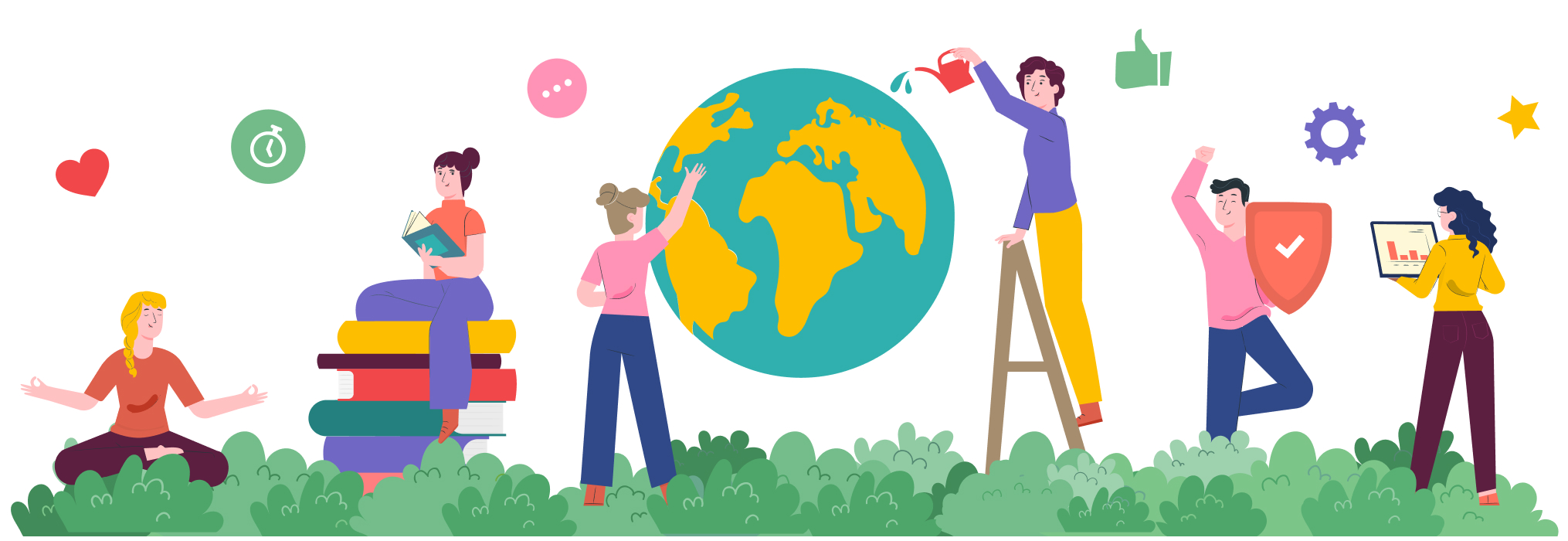 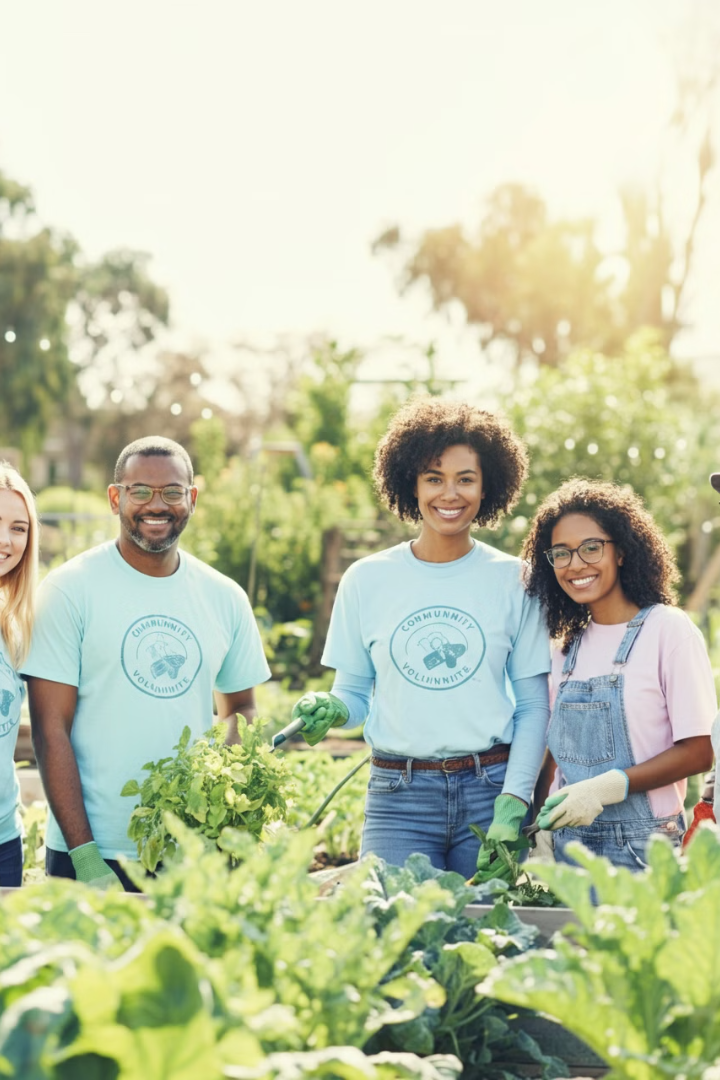 Соціальні заходи в рамках КСВ
Освітні ініціативи
1
Організація курсів та тренінгів для підвищення кваліфікації молоді та дорослих.
Здоров'я та медичні послуги
2
Проведення безкоштовних медичних оглядів та підтримка медичних установ.
Підтримка соціально вразливих груп
3
Надання допомоги бездомним та малозабезпеченим, підтримка дитячих будинків.
Екологічні ініціативи
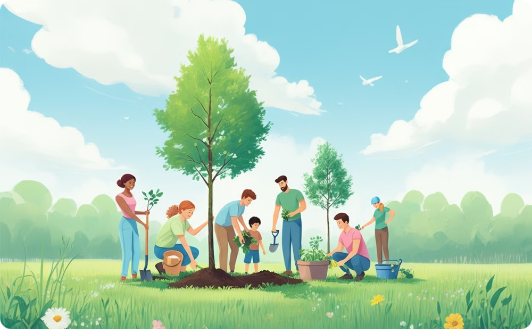 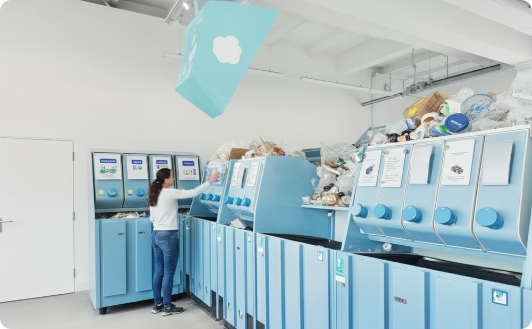 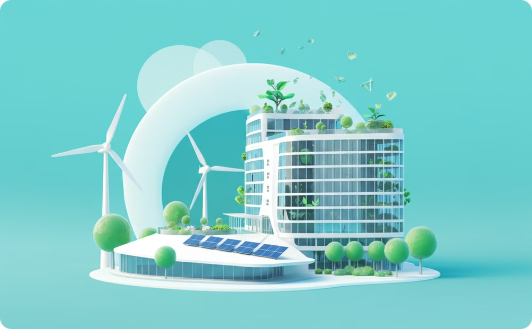 Екологічні кампанії
Рециклювання
Енергоефективність
Організація акцій з прибирання територій та висадження дерев.
Впровадження програм по збору та переробці відходів.
Підтримка проектів з енергозбереження та впровадження зелених технологій.
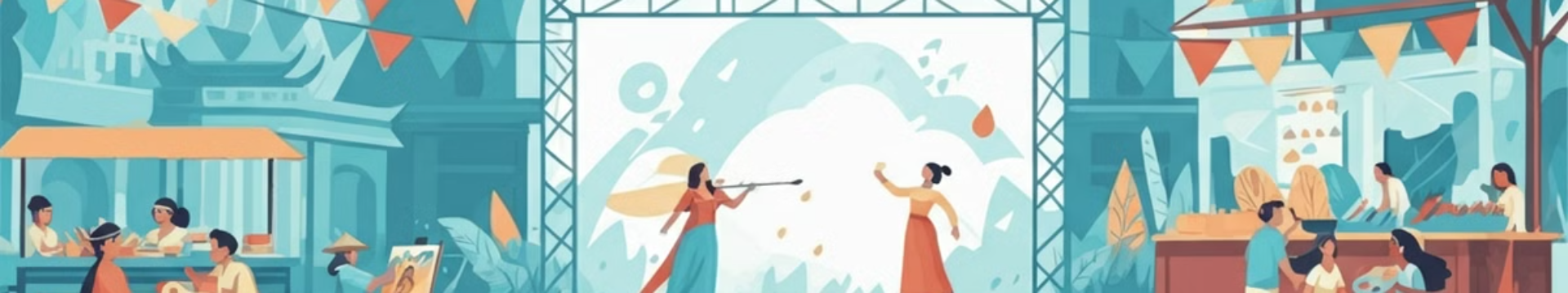 Підтримка культурних ініціатив
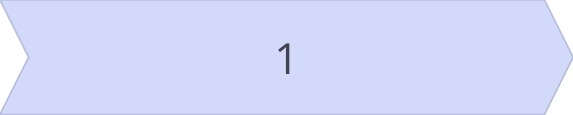 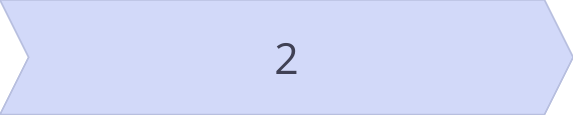 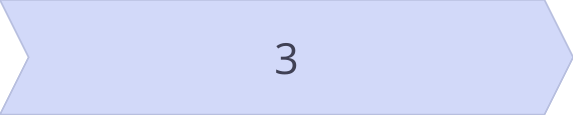 Фінансування проектів
Розвиток культурної спільноти
Культурні гранти
Підтримка культурних подій, виставок та фестивалів.
Надання фінансової підтримки для культурних проектів.
Організація ярмарків, спортивних заходів та культурних свят.
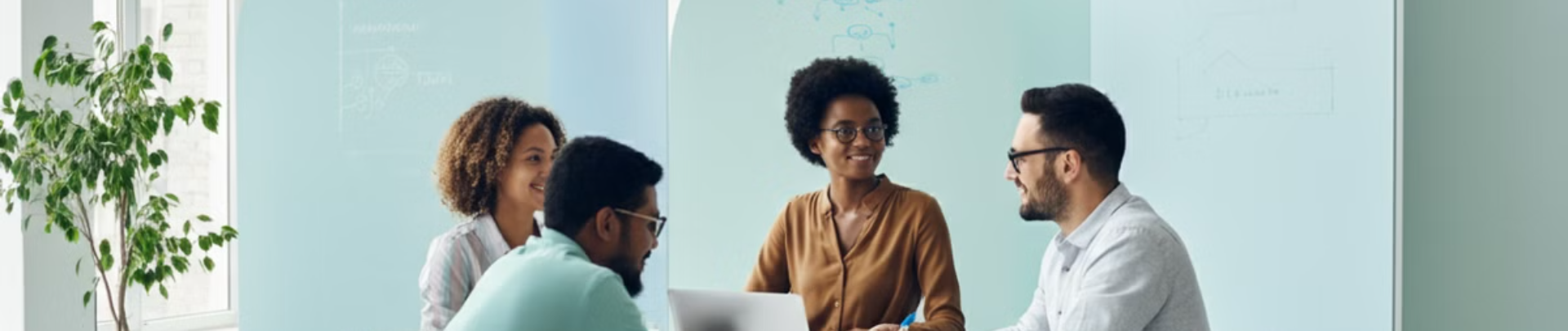 Інструментарій реалізації КСВ у GR
Стратегії та планування
Розробка КСВ-стратегії та планування бюджету.
Комунікація
Прес-релізи, звіти та соціальні медіа.
Взаємодія зі стейкхолдерами
Консультації, опитування та фокус-групи.
Вплив КСВ на лобістську діяльність
Зміцнення довіри
Стратегічні партнерства
Громадська підтримка
Соціально відповідальні ініціативи підвищують позитивний імідж компанії.
Співпраця з НУО та участь у громадських ініціативах.
КСВ-ініціативи можуть підвищити рівень підтримки з боку громадськості.
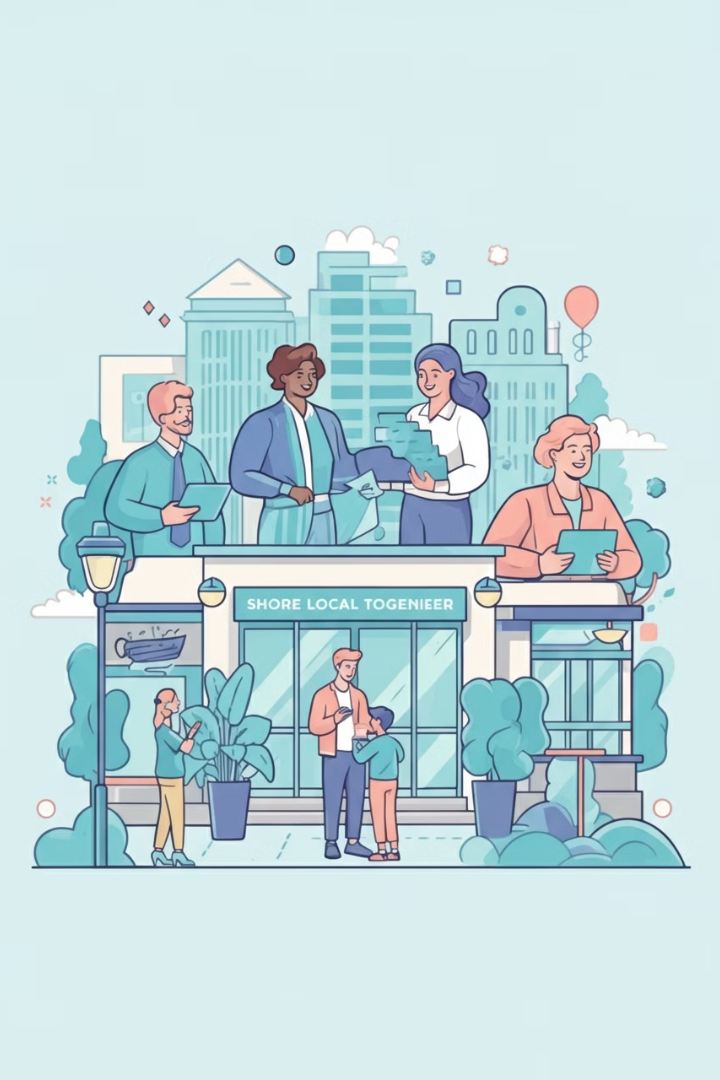 Підтримка економічного розвитку місцевих громад
Фінансування проектів
1
Підтримка проектів з поліпшення інфраструктури.
Розвиток підприємництва
2
Надання мікрокредитів та консультативної підтримки.
Підтримка місцевих бізнесів
3
Фінансова та консультативна підтримка для розвитку малих підприємств.
Стимулювання волонтерської діяльності
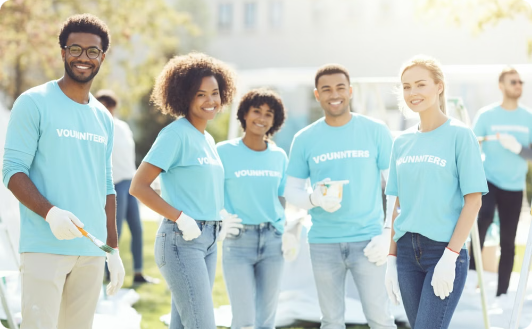 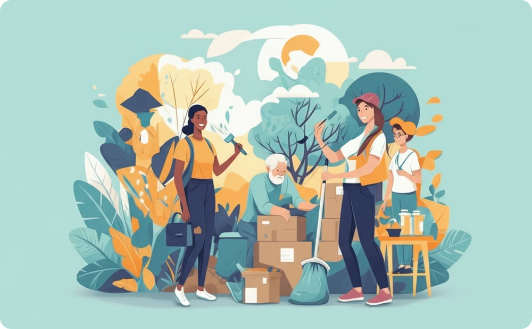 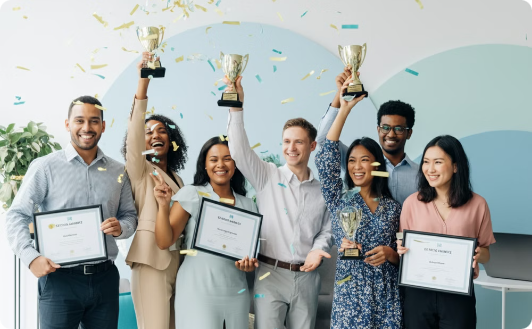 Корпоративні волонтерські програми
Соціальні відпустки
Програми винагород
Надання можливості співробітникам взяти соціальні відпустки.
Впровадження системи нагород для активних волонтерів.
Мотивування співробітників до участі у волонтерських проектах.
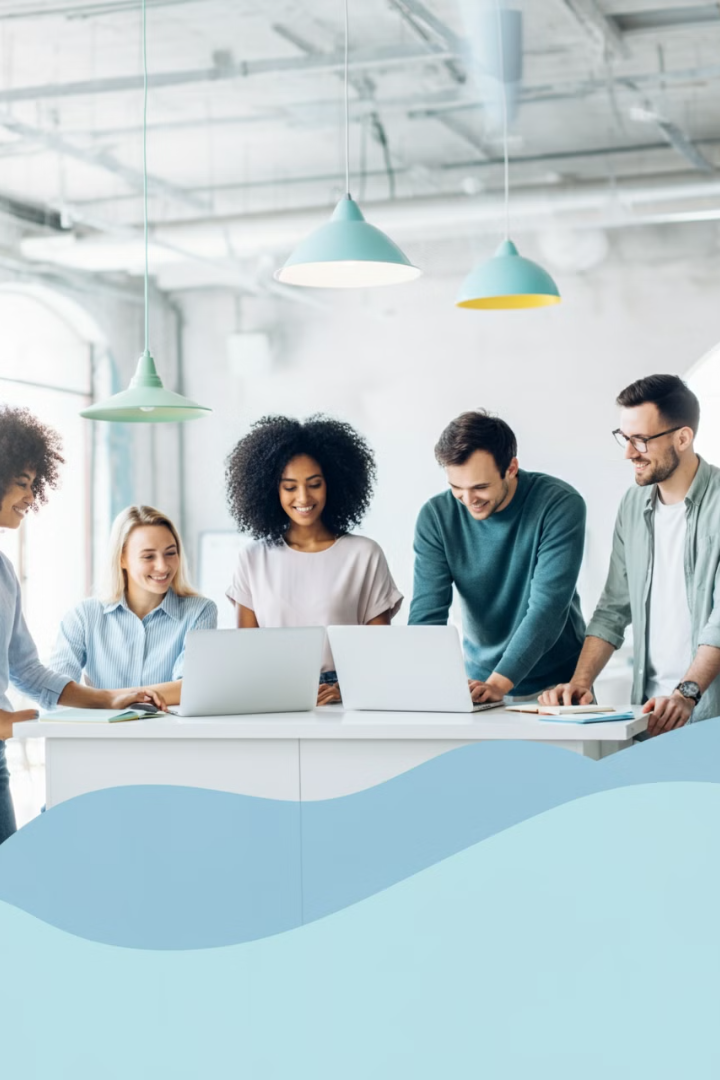 Розвиток інклюзивності та різноманітності
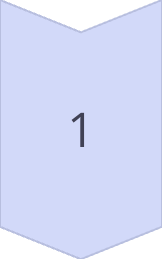 Ініціативи з інклюзивності
Розробка програм, що сприяють рівності можливостей.
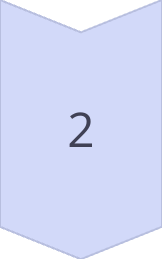 Навчання та освіта
Тренінги для співробітників з питань різноманітності та інклюзії.
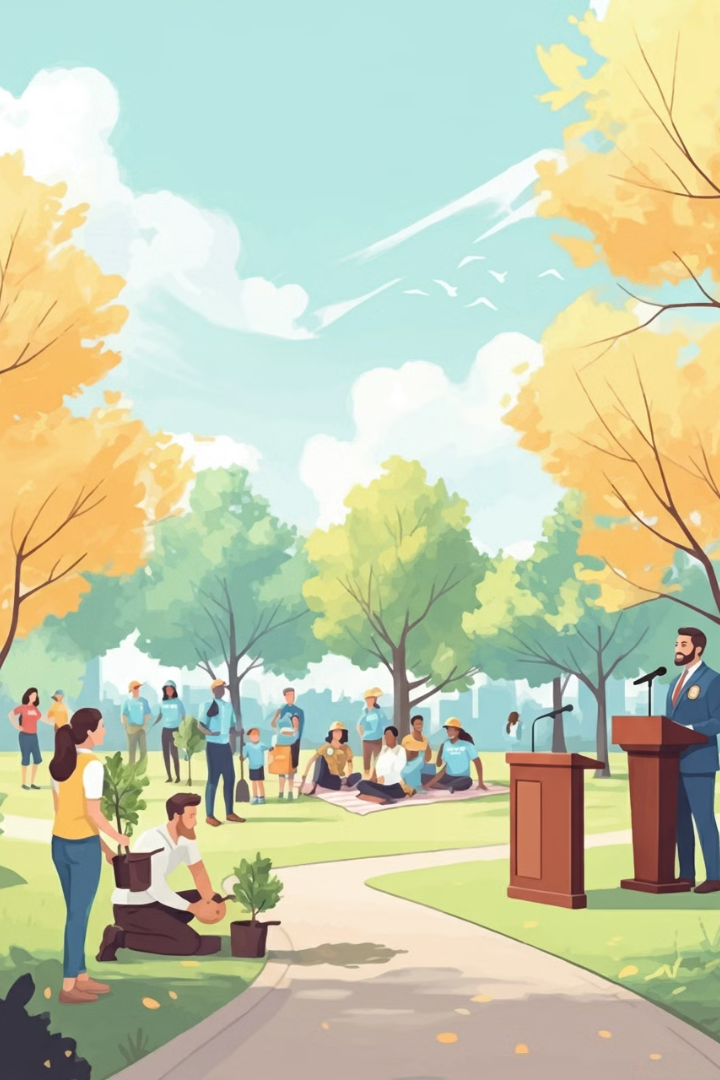 Підтримка громадського порядку та безпеки
Боротьба з насильством
Підтримка ініціатив, спрямованих на боротьбу з насильством.
Безпека дорожнього руху
Кампанії з підвищення безпеки дорожнього руху.
Підтримка рятувальних та гуманітарних ініціатив
Гуманітарна допомога
Підтримка рятувальних служб
Надання фінансової або матеріальної допомоги під час криз.
Фінансування ресурсів для рятувальних служб.
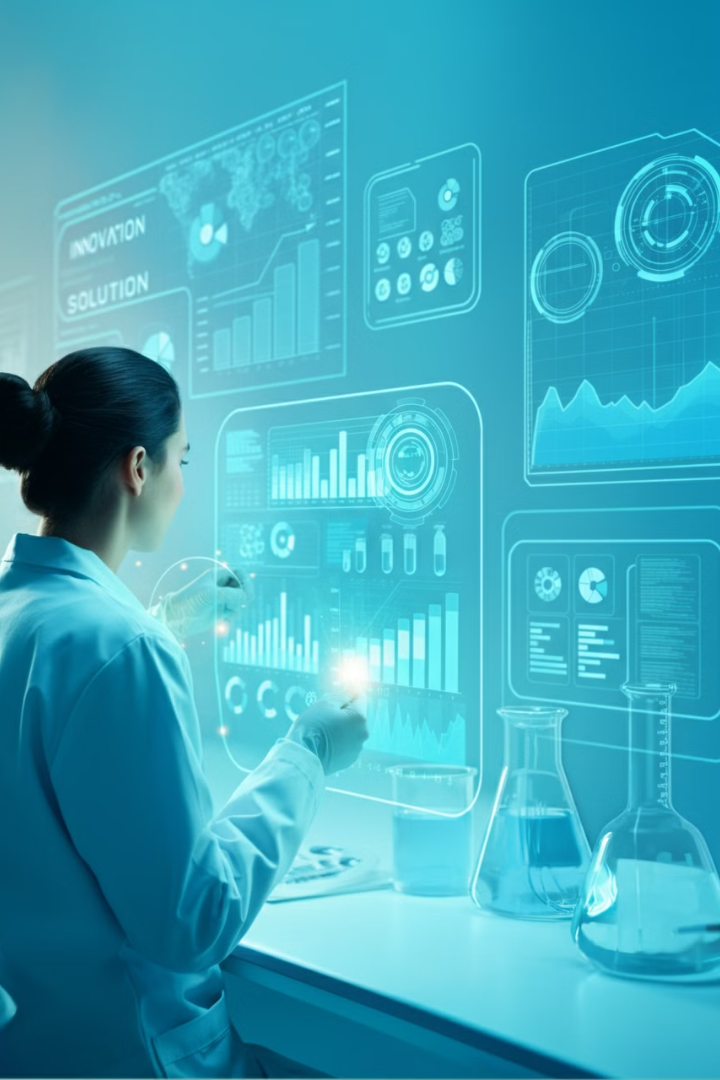 Підтримка наукових досліджень та інновацій
Фінансування наукових проектів
1
Надання грантів для наукових досліджень.
Інноваційні конкурси
2
Організація конкурсів для стимулювання інноваційних ідей.
Стимулювання відповідального споживання
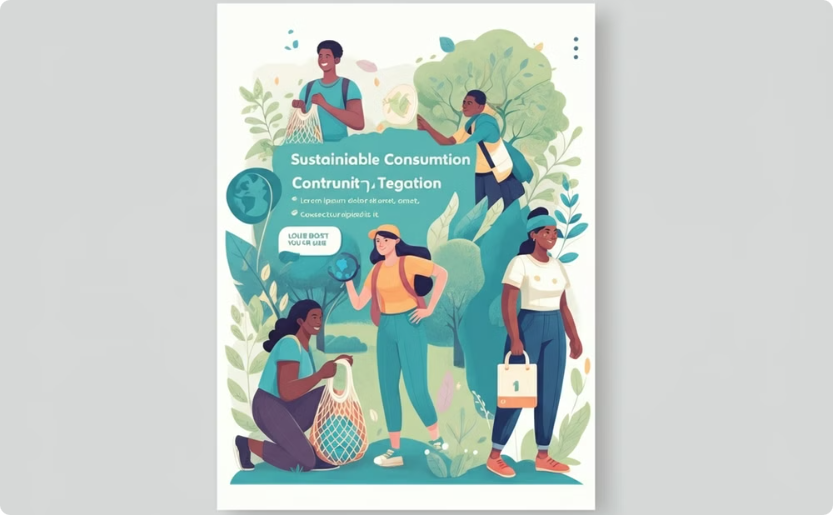 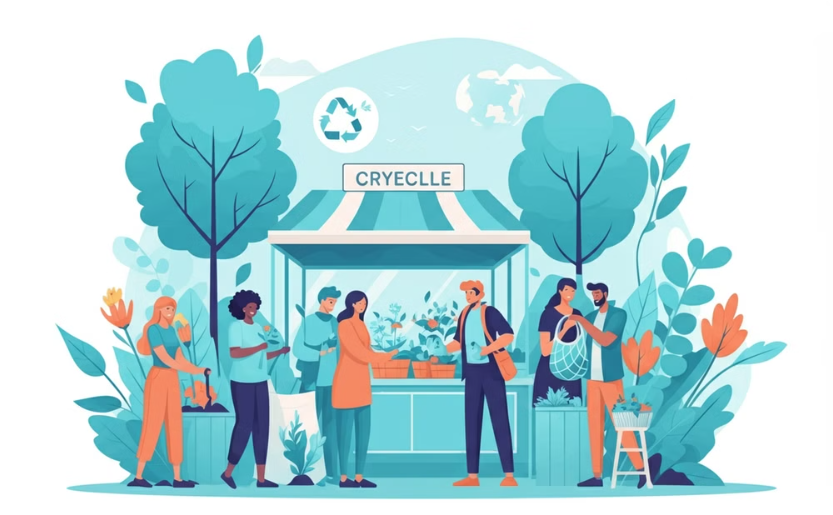 Просування сталих практик
Освітні кампанії
Організація кампаній, що сприяють відповідальному споживанню ресурсів.
Проведення інформаційних кампаній для підвищення обізнаності.